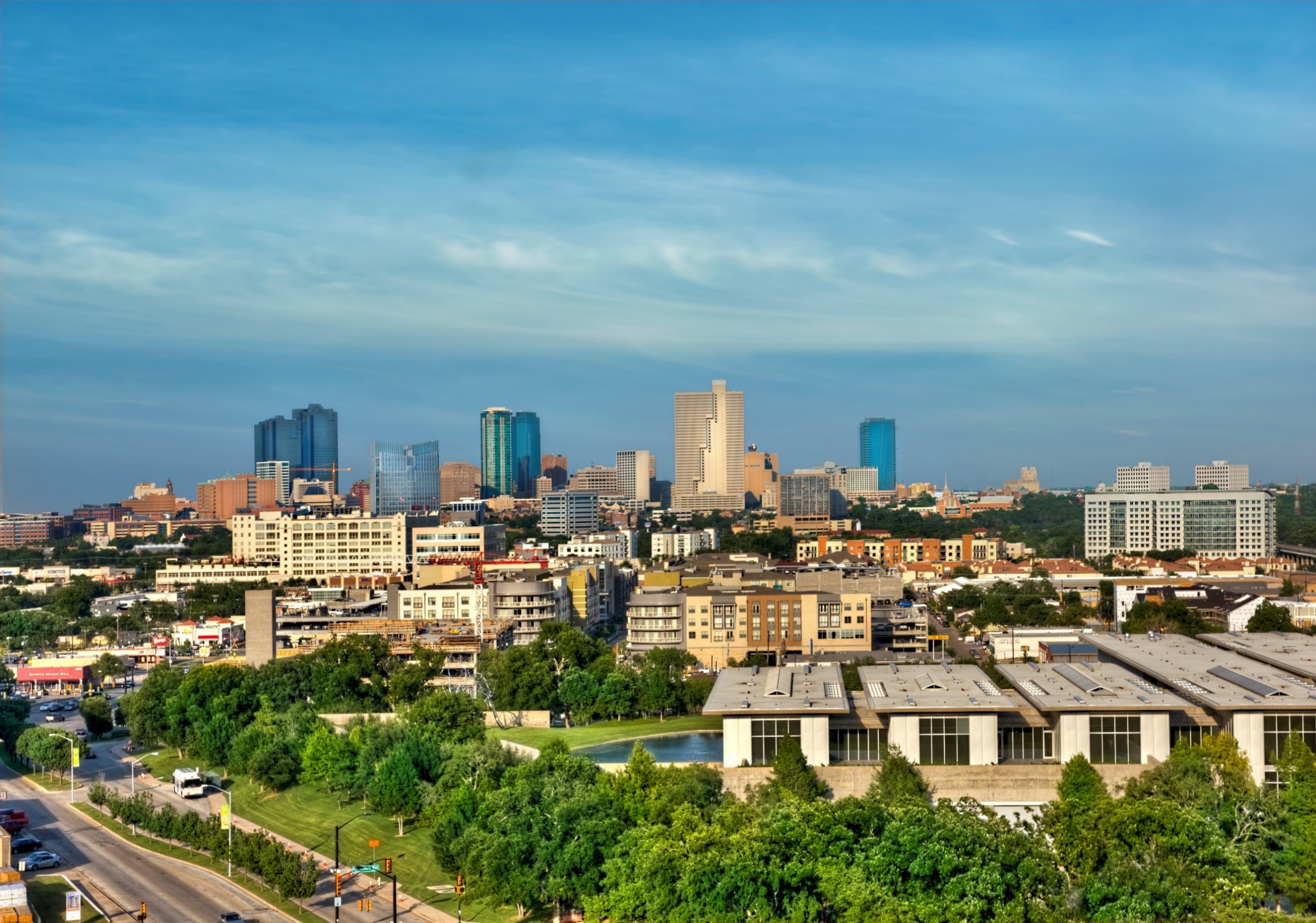 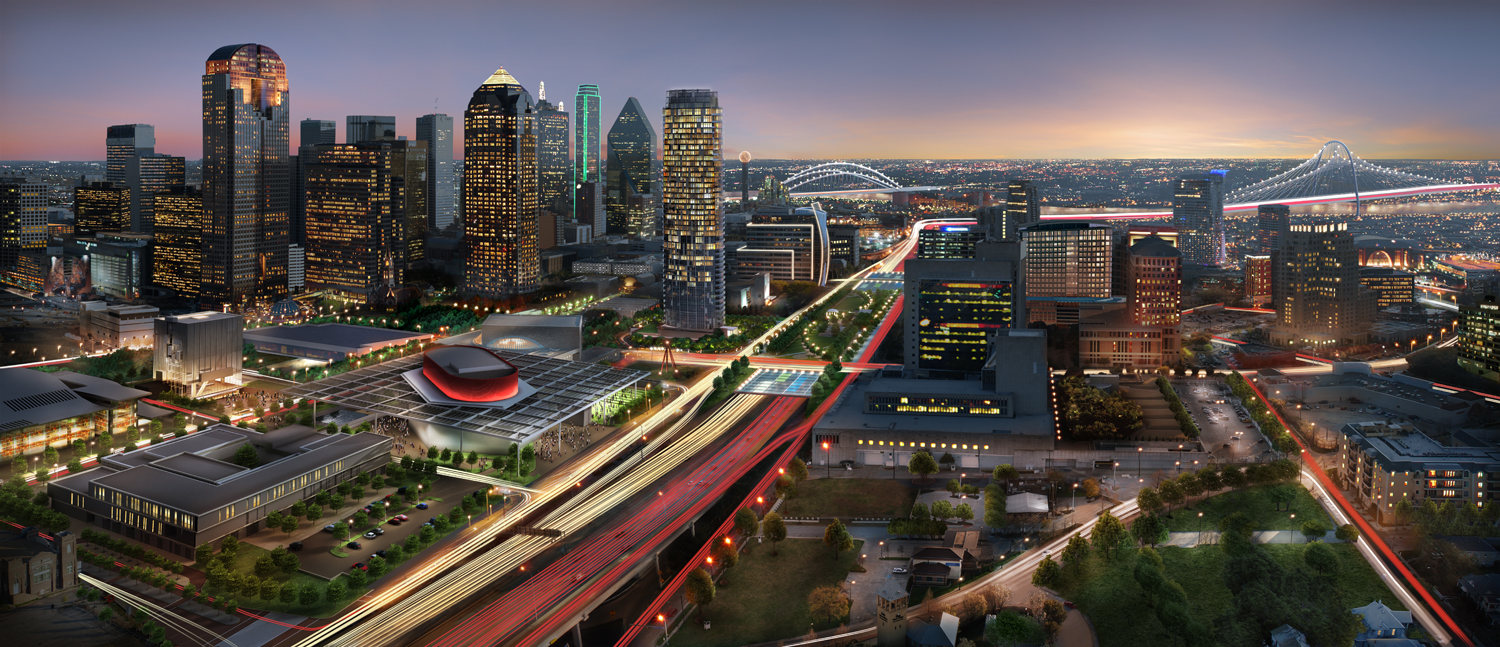 DALLAS – FORT WORTH WELCOMES FINNISHCOMPANIES
[Speaker Notes: Good evening.

It’s a pleasure to spend some time this evening telling you a little more about our region. Sarah and I will be available for a Q&A following the end of this presentation, and look forward to your questions!

Let’s get started.]
Helsinki
Moscow
London
Berlin
Paris
Ottawa
Washington D.C.
Beijing
Tokyo
DFW
Mexico City
Rio de Janeiro
Sydney
[Speaker Notes: This maps shows were DFW is in relation to the rest of the world.]
Seattle
Portland
Boston
Detroit
New York
Chicago
Philadelphia
Indianapolis
Denver
San Francisco
Washington DC
Las Vegas
Charlotte
Los Angeles
Albuquerque
Phoenix
Atlanta
DFW
Austin
Houston
San Antonio
Miami
[Speaker Notes: Texas is the 2nd biggest state by geographical region after Alaska.

This map shows where Texas is in relation to the rest of the United States, and where Dallas-Fort Worth is in relation to the state.

We are bordered by New Mexico, Oklahoma, Arkansas, and Louisiana. Texas share its southern border with Mexico.]
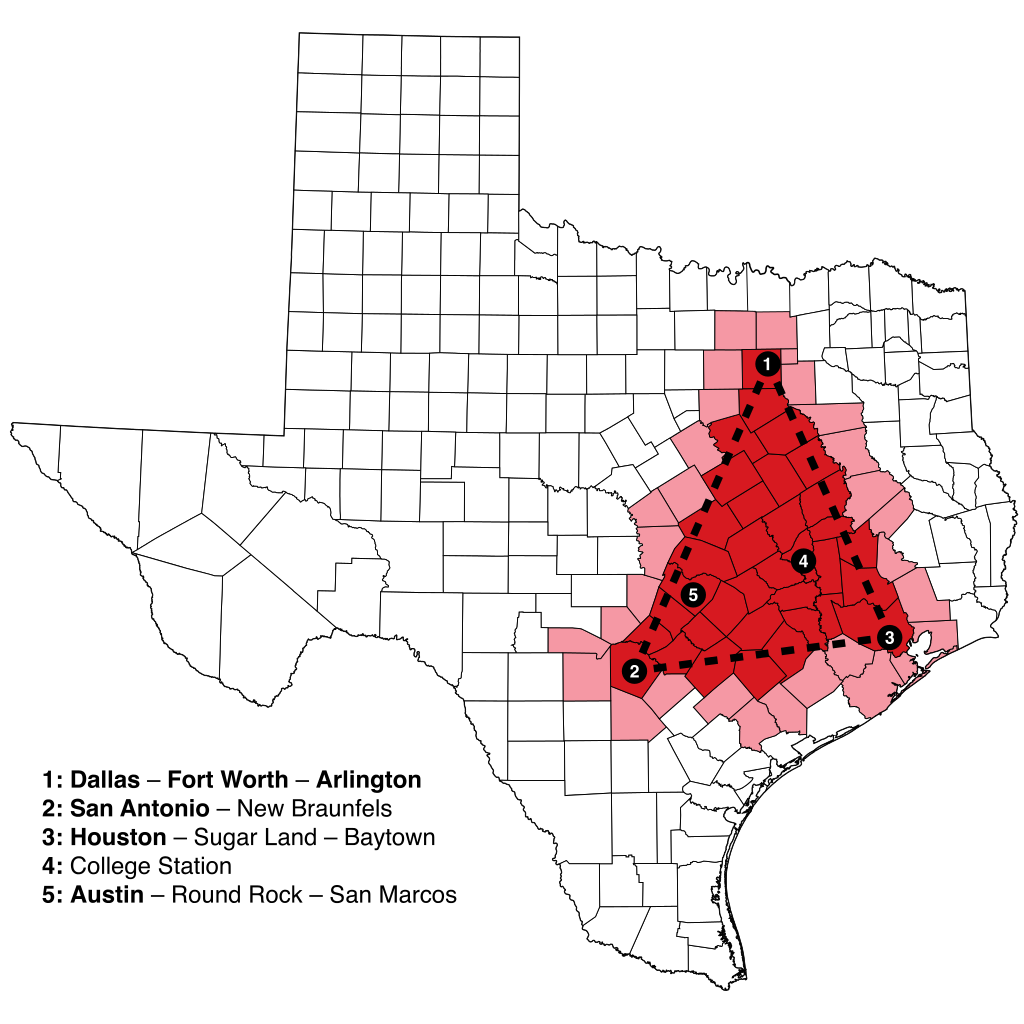 TEXAS TRIANGLE
[Speaker Notes: DFW sits at the northern end of what is called the TX Triangle, which includes the Austin and San Antonio metros to the southwest, and the Houston metro to the southeast.

Although Texas is a very large state, this area of concentration for Texas’ population and economy is much smaller, making the Texas market surprisingly accessible for a company locating in or near the triangle.

In fact, ~75% of Texas’ population and economic activity is located within or near the TX Triangle.

For your reference, it is about 250 miles (~400km) from DFW to Houston. The DFW-Houston corridor connects 2 of the 5 largest U.S. metropolitan areas.

The DFW-Houston corridor will be the first in the country to have a high-speed bullet train, projected for completion in the next 5 or 6 years.

DFW and Houston each represent about 1 in 4 residents, together accounting for half of Texas’ population.]
LARGEST TEXAS METROPOLITAN REGIONS
26%
24%
TEXAS POPULATION: 29 MILLION
9%
DFW and Houston each represent about 1 in 4 Texas residents, together accounting for half of Texas’ population
8%
DFW
San Antonio
Austin
Houston
7.4M
2.3M
6.9M
2.5M
[Speaker Notes: I want to start the bulk of my presentation by talking about the people who make up the region, since we are arguably our region’s most valuable assets.

Texas has the 2nd highest population of any U.S. state, second only to California according to a 2016 U.S. Census population estimate.

As I mentioned before, DFW and Houston combined make up just over half of the state’s total population.]
POPULATION OF LARGEST U.S. REGIONS 1990
1.   New York
16.8 Million
2.   Los Angeles
11.3 Million
3.   Chicago
8.2 Million
4.   Philadelphia
5.4 Million
5.   Detroit
4.2 Million
6.   Boston
4.1 Million
7.   Washington D.C.
4.1 Million
8.   Miami
4.1 Million
9.   Dallas – Fort Worth
3.9 Million
10.   Houston
3.8 Million
[Speaker Notes: We weren’t always the population powerhouse that we are today.

Just 24 years ago, Dallas Fort Worth was the 9th largest U.S. metro area.]
POPULATION OF LARGEST U.S. REGIONS2017
1.   New York
20.2 Million
2.   Los Angeles
13.4 Million
3.   Chicago
9.5 Million
Adding 140,000+ new residents each year.
4.   Dallas – Fort Worth
7.4 Million
5.   Houston
6.9 Million
6.   Washington D.C.
6.2 Million
7.   Philadelphia
6.2 Million
8.   Miami
6.1 Million
9.   Atlanta
5.9 Million
10.   Boston
4.8 Million
[Speaker Notes: Now, DFW is the 4th largest U.S. metro area.

DFW adds more than 140,000 new residents annually. That’s like adding another Dayton, OH, Fullerton, CA, or Bellevue, WA to the region every year!

Although Houston proper has a larger population than Dallas proper, the various suburbs and cities in this region push our total to exceed Houston’s regional population by about 400,000 people.]
DFW POPULATION GROWTH ESTIMATES
AN HOUR
A WEEK
3.3 MINUTES
A YEAR
A DAY
18 PEOPLE
1 PERSON
3,024 PEOPLE
140,000  PEOPLE
432 PEOPLE
16,768,007
7,894,214
10,001,371
12,890,587
2020
2030
2040
2050
[Speaker Notes: 43% of residents are added through net natural increase – or birth rate over death rate
57% of residents are added through net migration from other regions
67% net domestic migration
33% net international migration

If population growth trends across the country remain the same and we continue to add a new resident every 3 minutes or another 430 people a day, we will have a population of just over 10M by 2030, overtaking Chicago to become the 3rd largest metropolitan region in the U.S.]
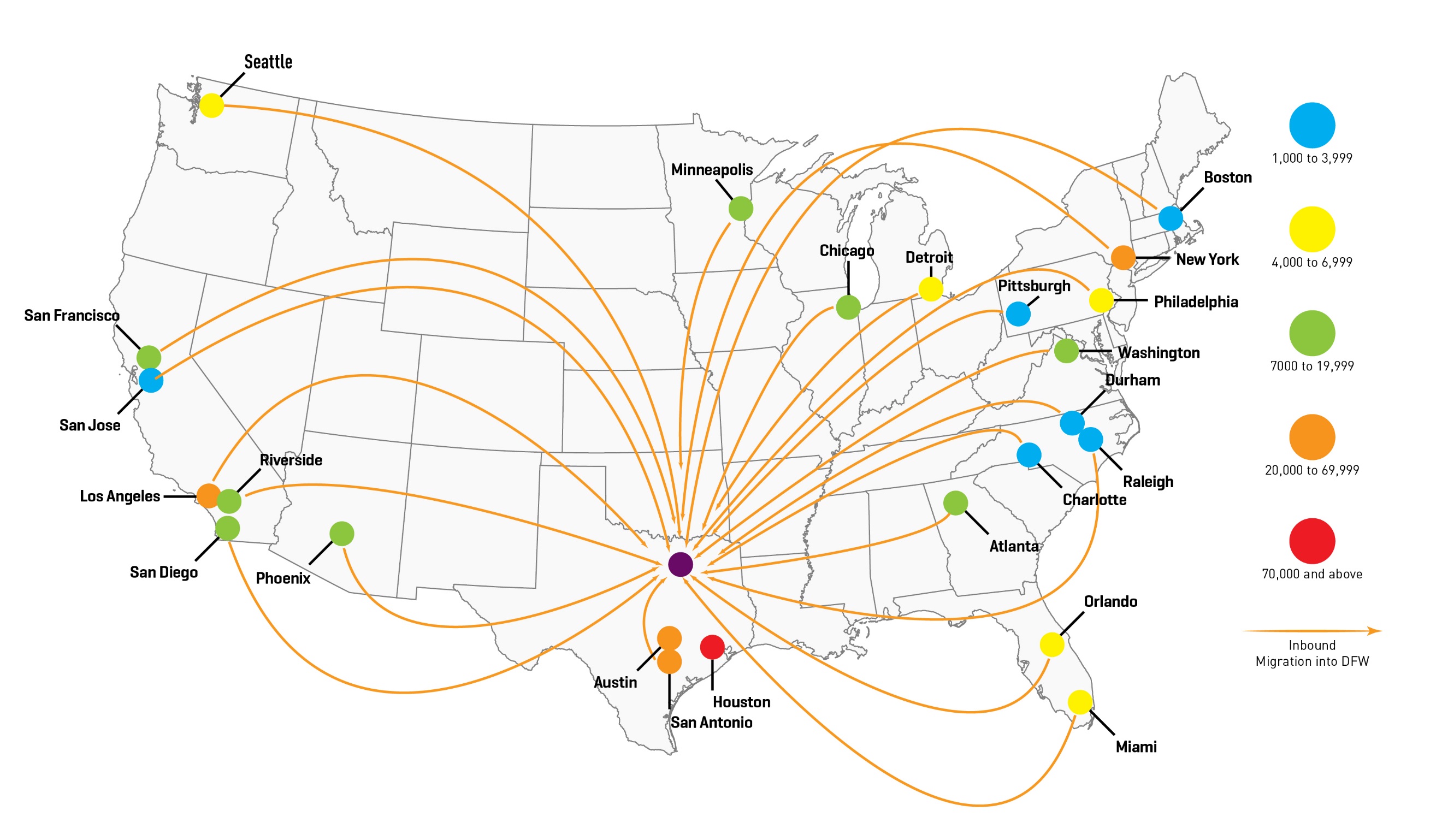 MIGRATION PATTERNS
[Speaker Notes: Here you can see where this region’s domestic in-migrants are coming from.

We gain population most heavily from larger, more expensive markets, like New York, California, and Illinois. In the last 5 years, we have seen net positive migration from all major U.S. regions.

~20% of that inbound population is 18-34 year-olds, with bachelor’s degrees or higher, working in professional occupations.]
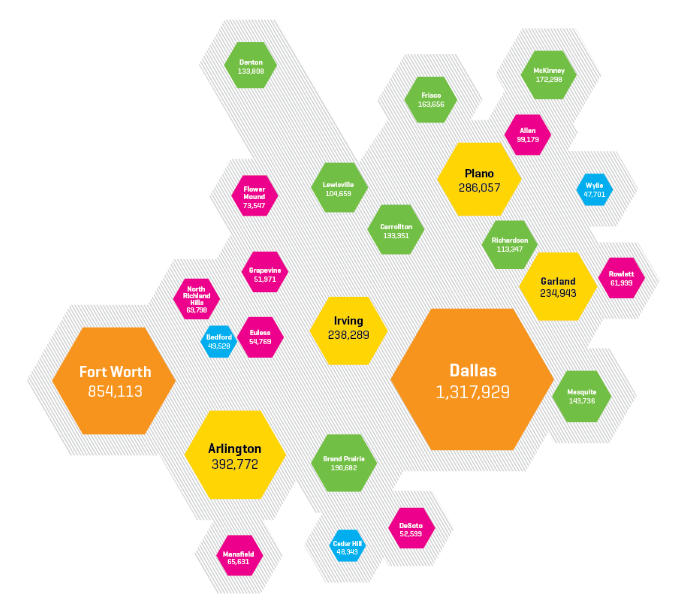 POPULATION DISTRIBUTION
[Speaker Notes: From 2010-2015, DFW experienced an average annual population increase of ~10%, second only to Houston’s growth of 11% each year.

This hex map reflects how that DFW population is distributed across the metroplex, with the cities of Dallas and Fort Worth anchoring the region.

Speaking to the scale of North Texas, there are 14 cities in this region with 100,000+ people. If you take out the two anchor cities, 5.2M people live in the surrounding cities and suburbs.

Each city is unique in its offerings, with housing options in urban or suburban environments, and with great access to light rail stations, airports, or toll roads to help residents get where they need to go for work and play.]
COMMUTING PATTERNS
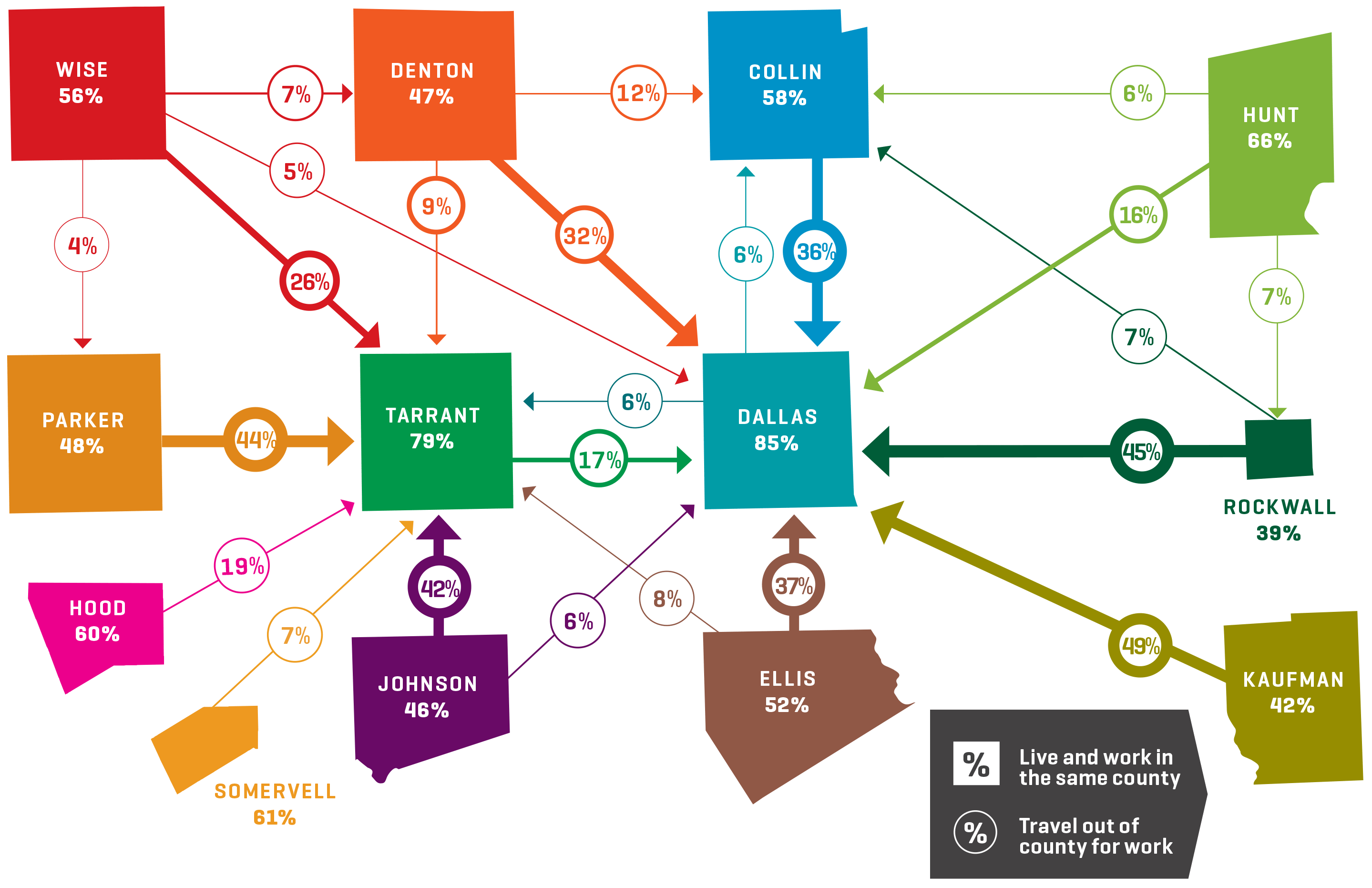 [Speaker Notes: Something that makes DFW a great place to live is that regional accessibility. 

This map shows the % of people who live and work in the same county. Squares represent those who live and work in the same county, while circles represent outbound commuters to other counties. For example, 85% of Dallas County residents live and work in Dallas County, while 6% commute up to Collin County, where 58% of people don’t commute out for work and 36% commute down to Dallas.

The high percentages inside the county squares here demonstrate how easy and affordable it is to live close to work. 

According to the TomTom Traffic Index, DFW is the least congested of all major global regions with 5M+ people. DFW congestion has remained consistent despite population growth, reflecting the $2B year-over-year investment made in transit improvement projects. 

The ability to live and work in the same county allows employers to capture more of the labor market in their immediate area, while the ease of access to other parts of the region allows individuals to commute if they find a city that matches their personal expectations for cost and quality of living.]
DFW Economy
THE COST OF LIVING
THE COST OF DOING BUSINESS
100
U.S. Average
A 4bed/2bath house that would cost just over $1M in San Francisco would only cost about $275k in Dallas.
The cost of doing business is 3% lower in Dallas than the national average
[Speaker Notes: Regional accessibility is just one of the ways in which DFW offers a high quality of life to its residents.

We can tell by looking at these graphs that Dallas is very competitive when you consider both the average cost of living and the average cost of doing business. 

As shown here, you can purchase a 4 bedroom house for just under $300,000 in Dallas, compared to a similarly-sized house in San Francisco for over $1M. Housing alone in DFW costs 4-12% less than the national average, and costs more than 50% less than housing in many other major metropolitan areas – not to mention the lower cost of utilities, groceries, and services. In short, you can get a lot more for a lot less.

You can also operate a business efficiently. The cost of doing business – from a tax, insurance, and regulatory standpoint – is about 7% lower here than the national average. Texas, and DFW especially, is “open for business.”]
DFW Economy
LABOR FORCE
3.8 Million
DFW Region Labor Force
JANUARY Y-O-YJOB GROWTH
TOP 3 U.S. METROS
Los Angeles		114,600New York			104,000Dallas-Fort Worth     85,800
[Speaker Notes: The region’s accessibility and low cost of living means employers can tap into a strong workforce no matter where in the region they base their operations. 73% of the region’s 7.2M residents are working age, giving companies of all industries a large talent pool to hire from.

DFW consistently ranks as a top 5 U.S. metropolitan area by both actual job growth each year and percentage growth.

In 2015, we had the 3rd largest number of jobs added to the region. DFW companies create, on average, over 100,000 jobs each year; since 2010, they have created over 682,000 jobs.]
386,703
Students enrolled in higher education across Texas
47,141
Number of Bachelors, Masters and PhD degrees awarded in 2016 by DFW-area colleges and universities
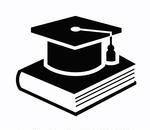 283,846
Number of graduates in 2016 from 
the 100+ colleges and universities 
within Texas and its four adjacent states
[Speaker Notes: Somebody has to fill all these new jobs!

In 2016, economist Richard Florida, in conjunction with CityLab, released a study on the retention rates of college students by metros. Dallas-Fort Worth ranks 6th of the nation’s metros for retaining 2-year college graduates, and 8th of the nation’s metros for retaining 4-year college graduates. 

Dallas-area employers are able to recruit easily from the 100+ universities within Texas and adjacent states, offering a highly educated pipeline of talent. 

Few major U.S. markets have deeper student pipelines. This talent pipeline, coupled with Texas’ fast growth dynamic increases the potential for employers to capture these students as future workers.

To help companies recruit new talent, the Dallas Regional Chamber recently launched its Say Yes to Dallas campaign, a marketing campaign designed to show millennials why Dallas is the best place to be for work, family, and fun. SYTD also offers a recruitment toolkit to chamber members, helping them attract potential employees to the area.]
TEXAS AND            BUSINESS CLIMATE
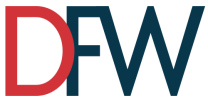 [Speaker Notes: We’ve talked about the people and we’ve touched on the companies they work for, but I want to dig a little deeper into what makes our business climate so attractive to companies considering where in the U.S. to go for relocation or expansion.

DFW benefits economically from the excellent position of Texas compared to other states.

The next few slides will highlight the reasons why we have such a positive business climate, as compared to other U.S. states.]
TEXAS AND            BUSINESS CLIMATE
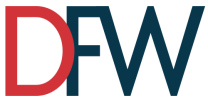 Right to Work State
[Speaker Notes: If you look at a map of the United States and subtract all the states that are not “right to work” states, these are the ones that remain. A right to work state is one in which employees are not required to join unions.]
TEXAS AND            BUSINESS CLIMATE
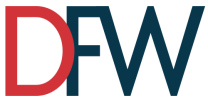 Right to Work State
Low Worker Compensation Cost
[Speaker Notes: Now we narrow it down to states with low workers compensation insurance costs, meaning it’s less expensive to insure employees against workplace injuries. The average cost to insure an employee in Texas is about $0.75 per $100 in employee wages. For context, the most expensive state average is Alaska, at about $2.75 per $100. 

The state of Texas is also unique in that it does not require businesses to purchase coverage except under special circumstances, such as for government-funded projects.]
TEXAS AND            BUSINESS CLIMATE
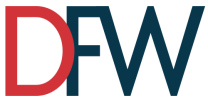 Right to Work State
Low Worker Compensation Cost
No State Income Tax
[Speaker Notes: To narrow it down even further, let’s get rid of states with state income taxes. Texas has no personal or corporate income tax, so you and your employees keep more of each paycheck.]
TEXAS AND            BUSINESS CLIMATE
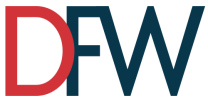 Right to Work State
Low Worker Compensation Cost
No State Income Tax
Ranked by CEOs as a Top 10 State for Business
[Speaker Notes: Of those remaining states, only three - Florida, Nevada and Texas - are considered by U.S. CEOs to be among the top 10 states in the U.S. for operating a corporation, according to a survey performed by CEO Magazine.]
TEXAS AND            BUSINESS CLIMATE
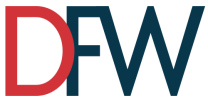 Right to Work State
Low Worker Compensation Cost
No State Income Tax
Ranked by CEOs as a Top 10 State for Business
Central USA Location for One Day Access
[Speaker Notes: Finally, of the three remaining states, Texas is the only one that also provides the benefit of a central U.S. location and outstanding access to the U.S. market, from coast-to-coast.]
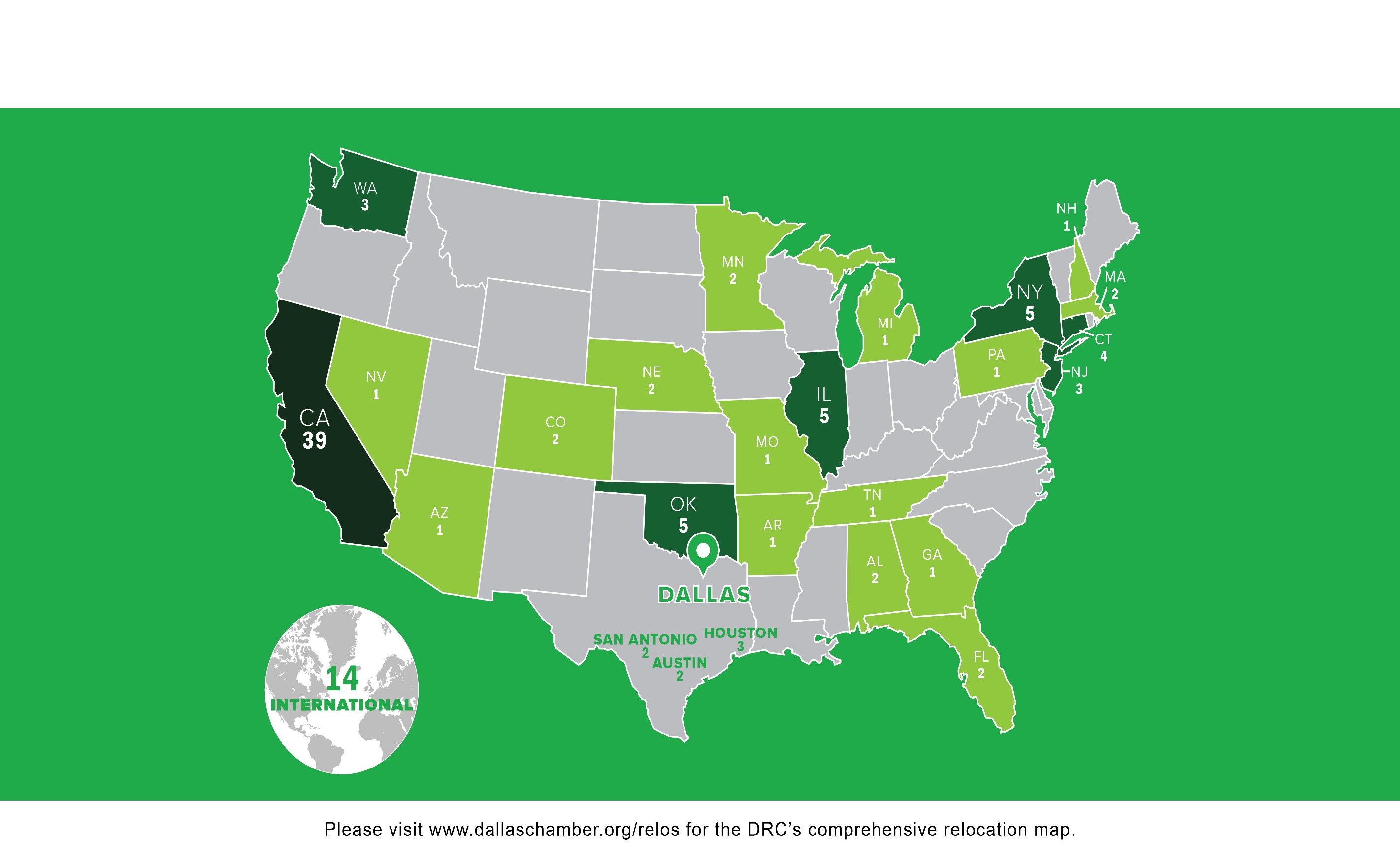 106 HQ moves to DFW since 2010
HEADQUARTERS MIGRATION
[Speaker Notes: These factors contribute heavily to the migration of companies and people to the region.

People go where the jobs are, and the business climate, operating advantages, and successes of the DFW area continue to attract U.S. and global companies, especially those that wish to take advantage of our central location and outstanding air service. There have been approximately 106 corporate headquarters moves since 2010, and that’s not even counting the establishment of major distribution, customer support, and manufacturing centers.

Toyota is a major example one such company that chose to relocate. In 2014, Toyota decided to consolidate its U.S. operations in DFW, making the move from California. It was anticipated that maybe 40% of their 4,000 California-, Kentucky-, and NY-based employees would make the move, on par with the national average rate of employees who choose to follow their employers after a move.
Today, we know that just over 70% of Toyota’s employees have opted to relocate to DFW.

Many international companies have established HQs or other facilities in DFW over the last ten years. Some examples include:
Hisun Motors – a Chinese manufacturer of all-terrain vehicles – who opened a new manufacturing plant,
Louis Vuitton – a French luxury leather brand – who just announced a new production workshop,
NTT Data – a Japanese IT company – who just moved their North American headquarters to Plano, and
Zinwave – a British tech firm – who recently moved their NA headquarters to Uptown Dallas.]
DFW Economy
INDUSTRY DIVERSITY
[Speaker Notes: As shown on the previous map, companies moving to the region represent a variety of industries. As a result, the DFW region has a very balanced economy, relying on multiple sectors, rather than just one or two. In that sense, it’s like a smaller version of the U.S. economy.

This diversity of industries allows us to flex with the times. If one industry declines, the others balance it out, allowing DFW to weather the storm. This stands in contrast to New York and Chicago’s emphasis of financial services, and Houston’s emphasis on oil, gas, and energy.]
INDUSTRY DIVERSITY
DFW is recognized as a Top 5 U.S. Metro for companies in the following industries:
AEROSPACE (2nd)
AUTOMOTIVE (5th)
BUSINESS & FINANCE (4th)
ENERGY (4th)
FOOD & BEVERAGE (1st)
IT & COMMUNICATION (3rd)
LIFE SCIENCES (3rd)
MACHINERY & EQUIPMENT (3rd)
METALS (5th)
TRANSPORTATION & LOGISTICS (2nd)
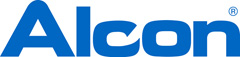 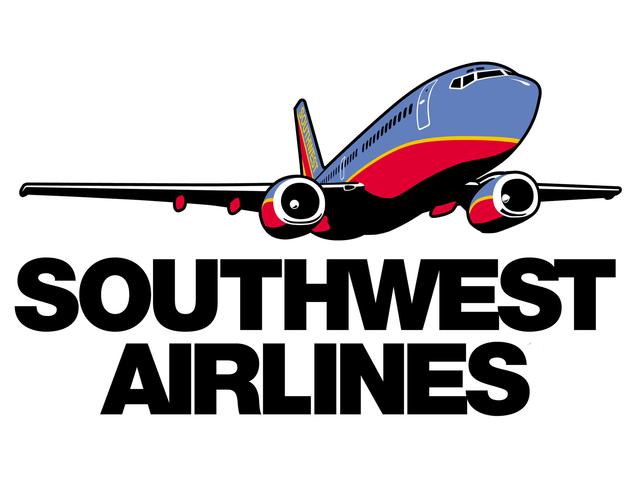 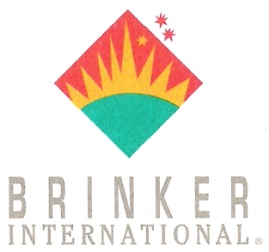 FORTUNE 1000
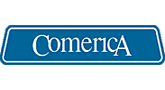 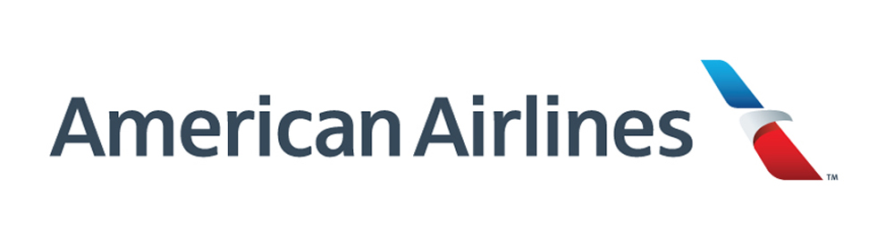 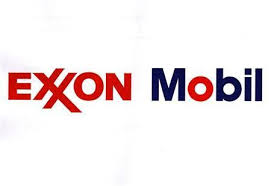 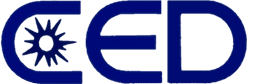 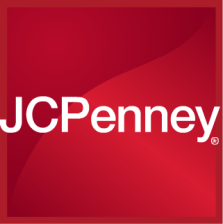 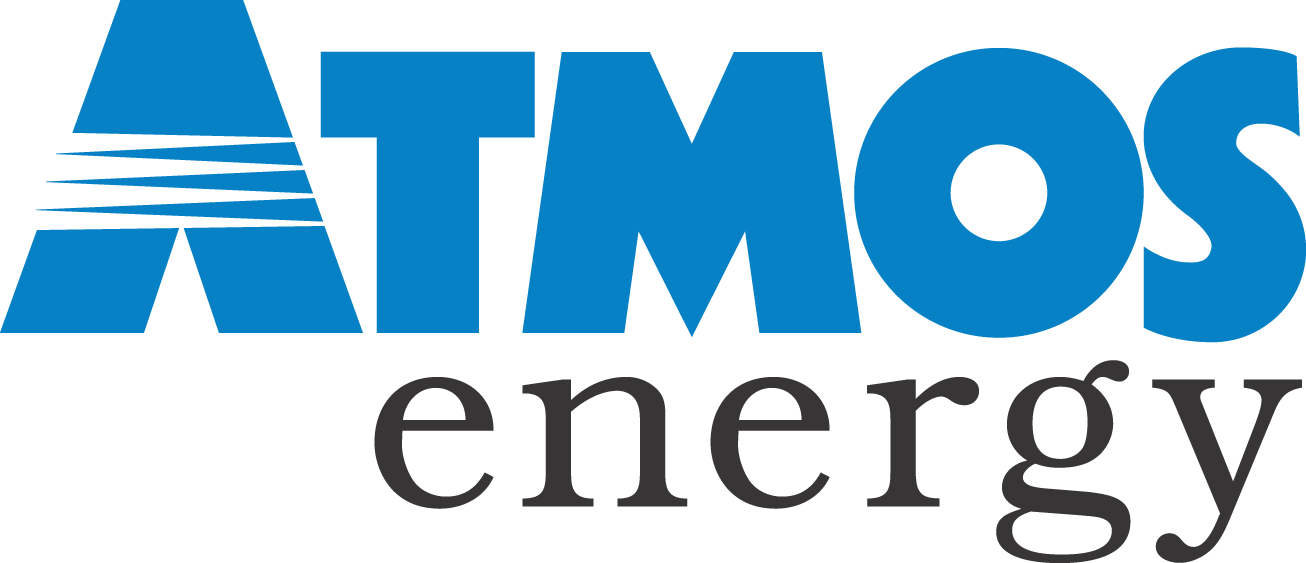 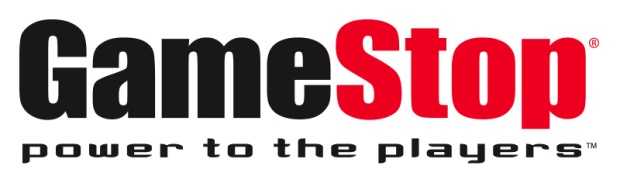 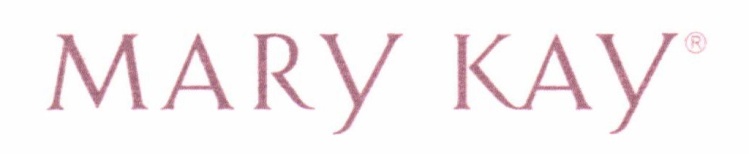 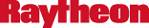 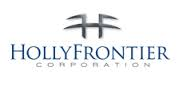 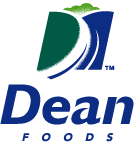 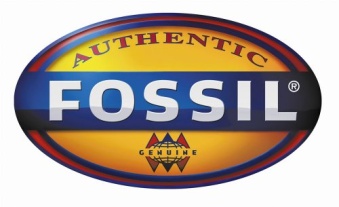 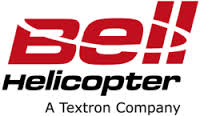 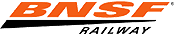 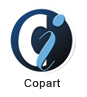 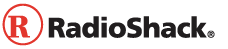 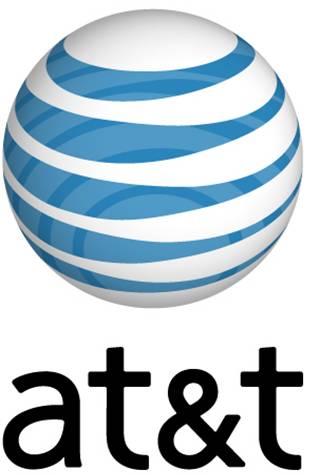 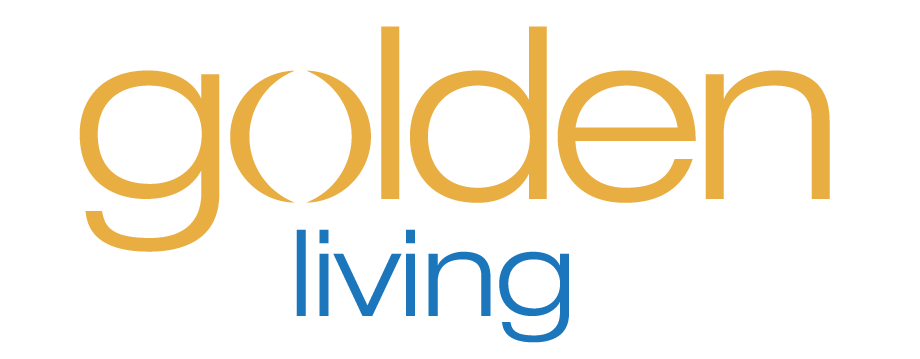 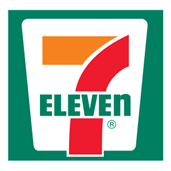 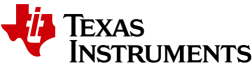 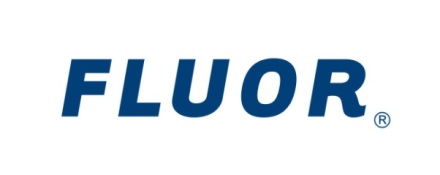 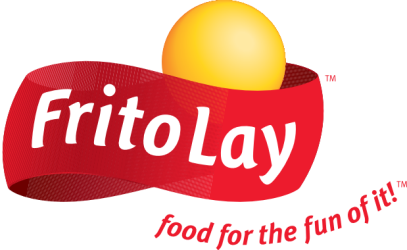 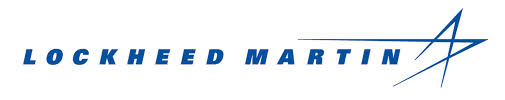 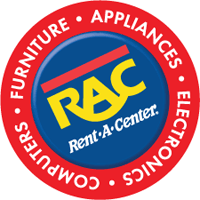 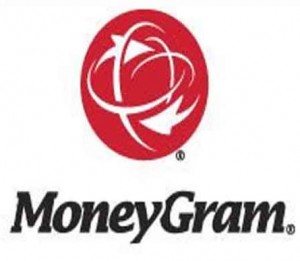 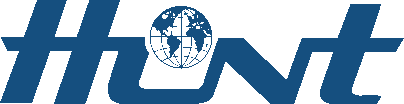 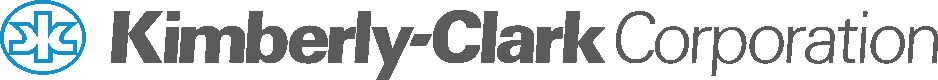 [Speaker Notes: So no matter the nature of your business, you’re in good company.

There are 38 Fortune 1000 companies headquartered in DFW.

All of the world’s top global cities share three major factors:

Firstly, they serve as logistics centers, serving major markets around them and facilitating import/export trade.
Secondly, they are future-looking, welcoming and encouraging new innovation to make business easier.
And thirdly, they are great places for advanced services to thrive, allowing access to hundreds of companies, who all share a need for accountants, lawyers, IT professionals, insurance providers, and real estate services.

These factors contribute to the success of companies across all industries. As mentioned, the diversity of the corporate base in DFW is a major strength and stabilizing factor for the regional economy.]
INTERNATIONAL COMPANIES
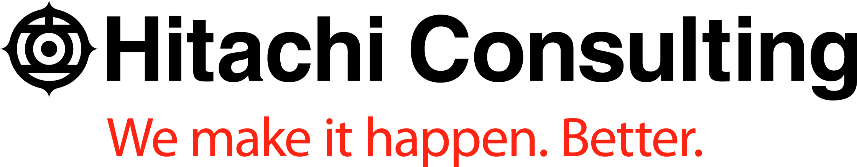 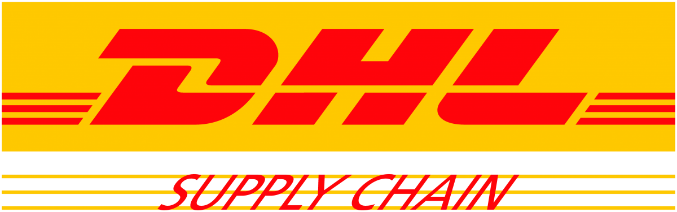 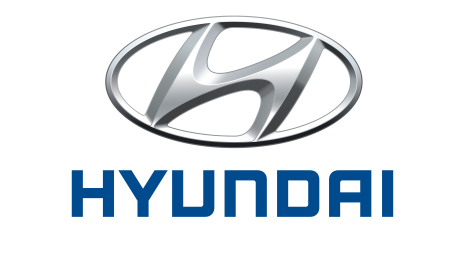 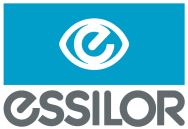 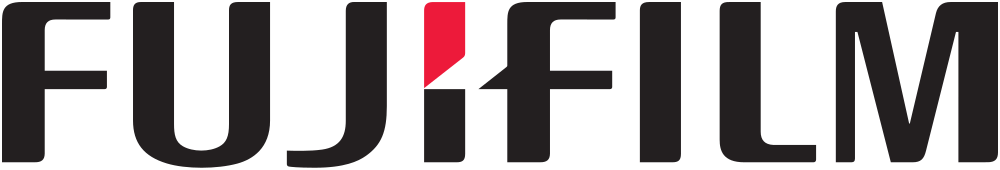 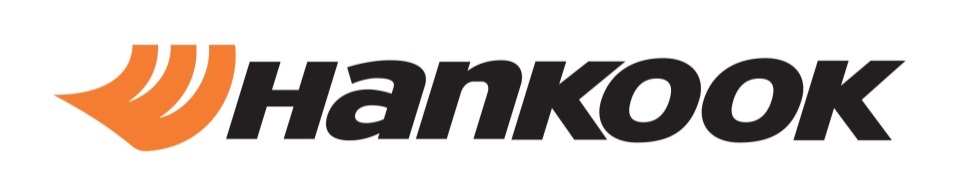 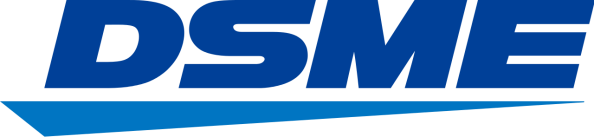 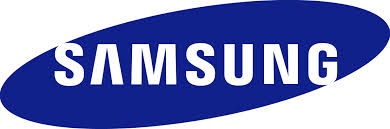 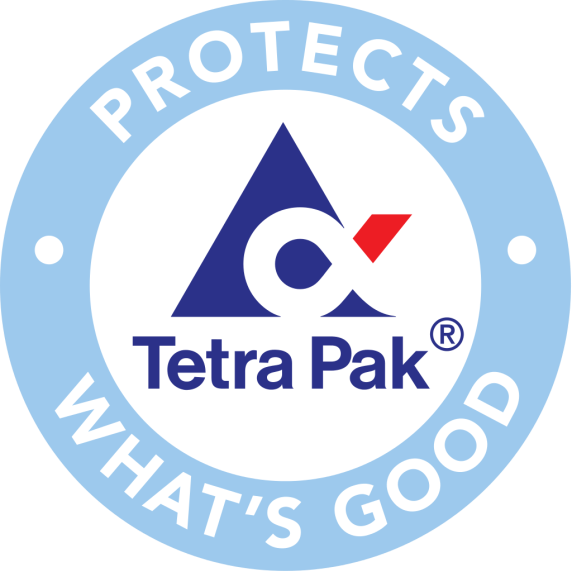 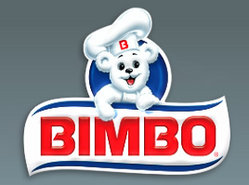 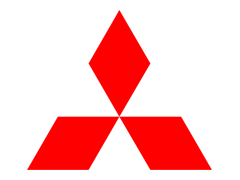 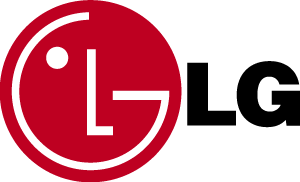 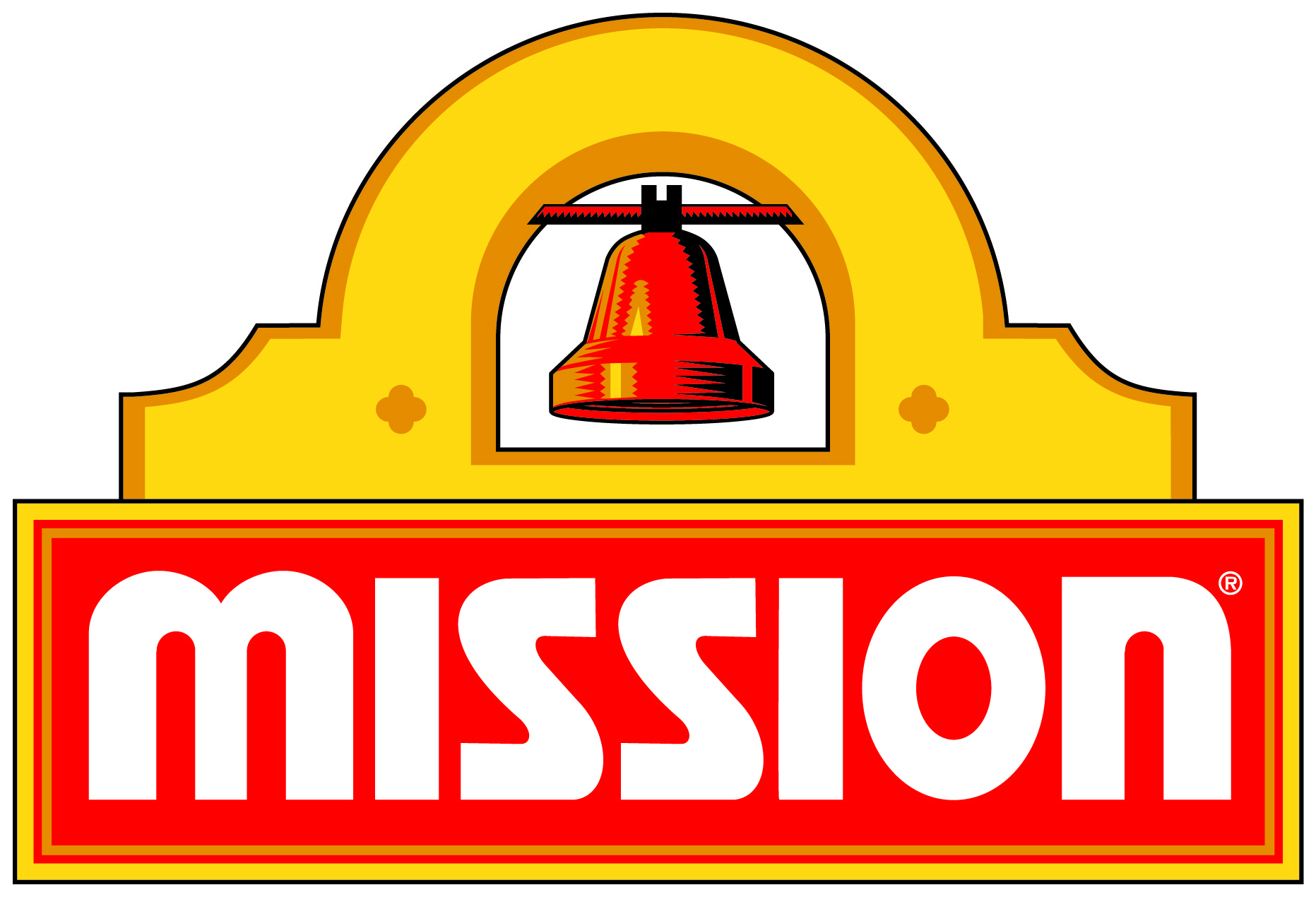 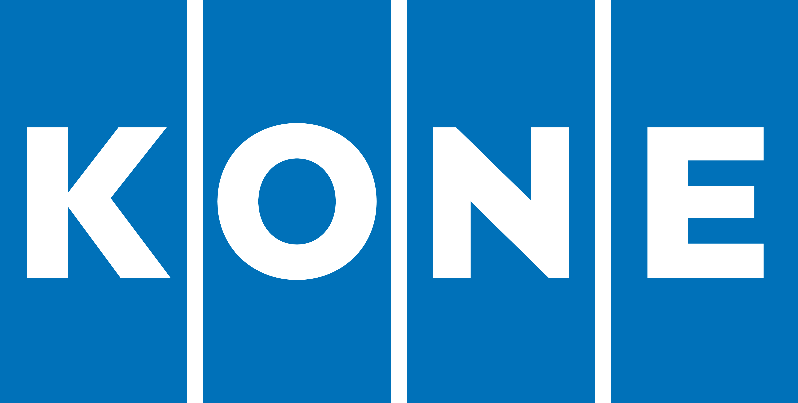 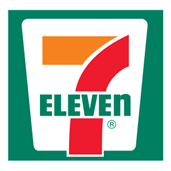 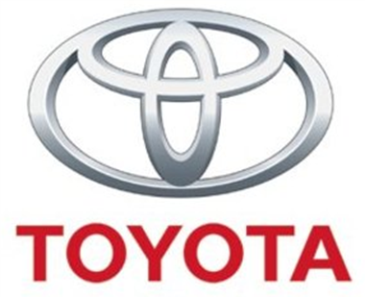 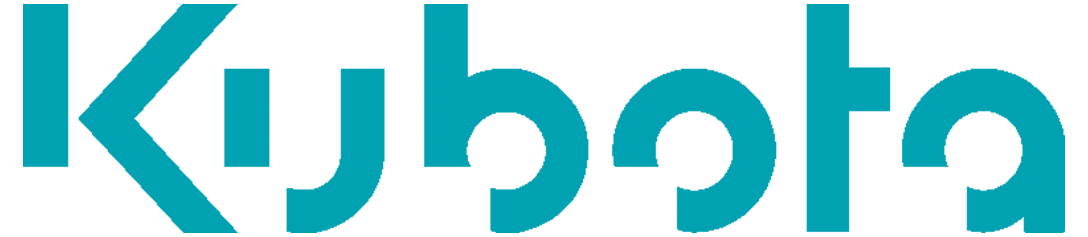 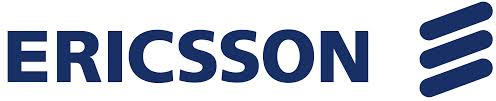 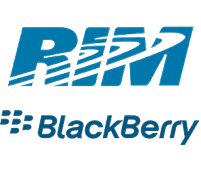 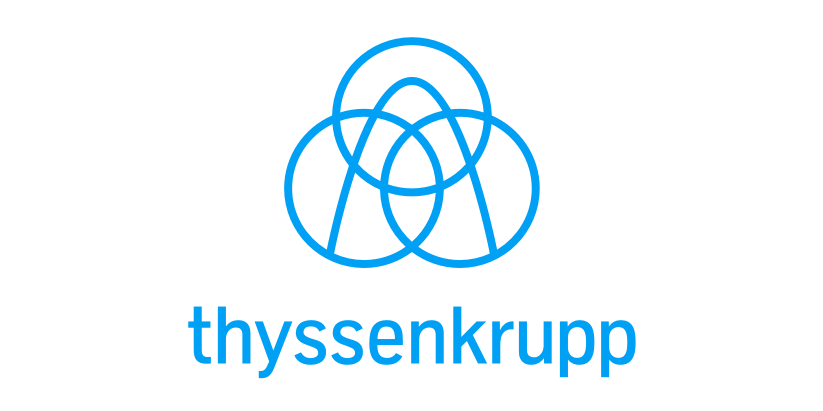 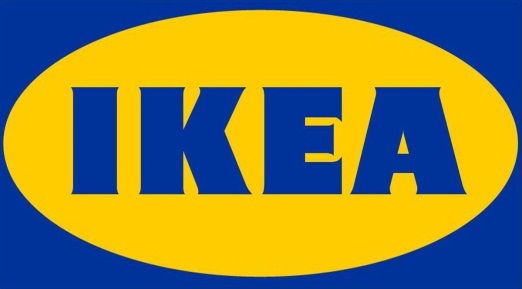 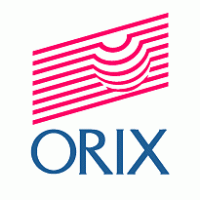 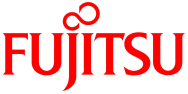 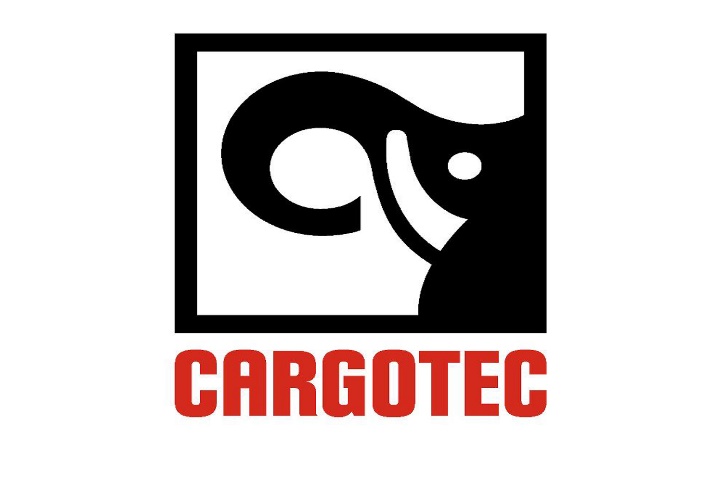 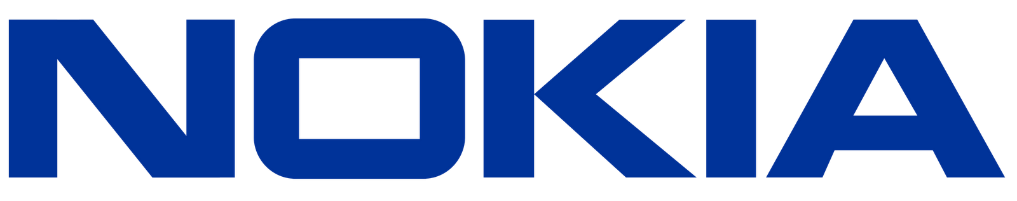 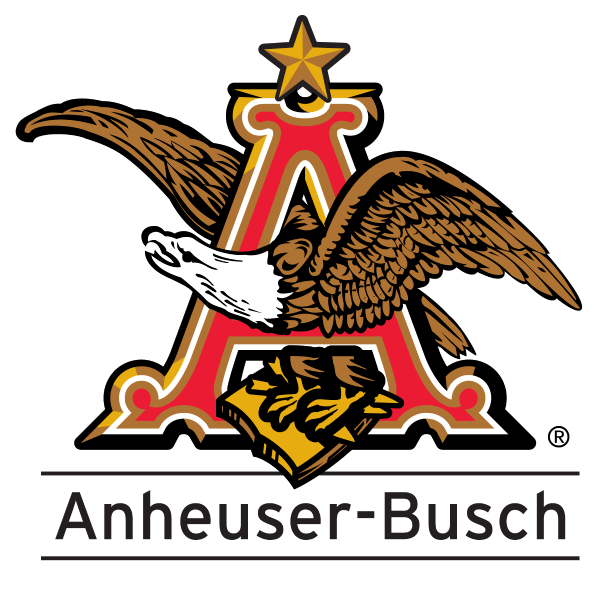 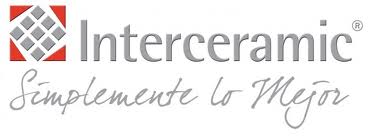 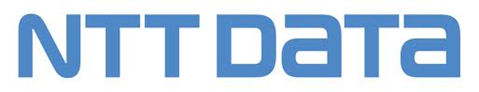 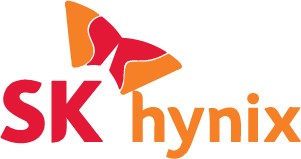 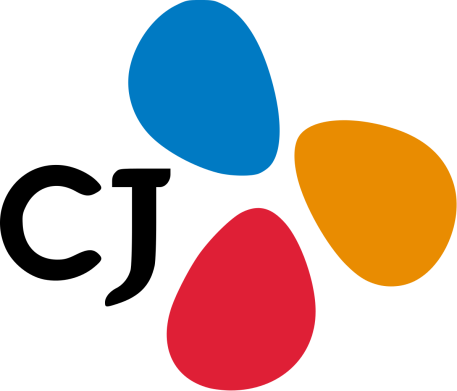 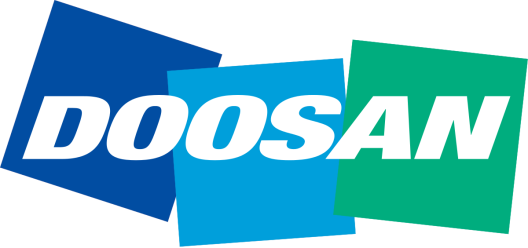 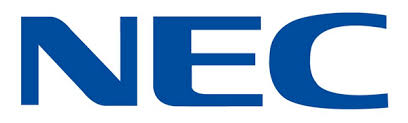 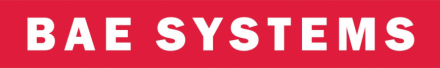 [Speaker Notes: This critical mass of Fortune 1000 companies allows us to attract other major companies from around the world. There are over 500 non-U.S. based companies with HQs, offices, or other operations in DFW.]
STRENGTH OF THE            ECONOMY
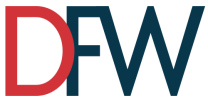 Gross Product in USD
Russia


Spain

Mexico




Netherlands
Saudi Arabia

Argentina
Sweden 
Poland
Belgium

Austria
UAE
Finland - $238.5B
DFW is the largest Texas region for
Texas

$1.64T
31%
30%
High Tech Jobs
Manufacturing Jobs
DFW is #1 in the country for
DFW

$577B
(36% of state GDP)
Capital Investment  and Job Creation
New Home Construction
MSA Per Capita GDP
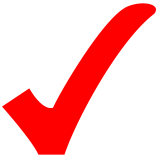 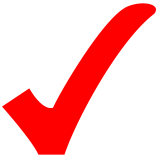 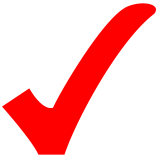 [Speaker Notes: These inbound companies all contribute to the overall strength of our regional economy.

DFW’s $577B economy represents $3 of every $10 produced by the State of Texas.

DFW’s economy is larger than the economy of many countries, including Belgium, the United Arab Emirates, and Singapore. At the state level, Texas’ GDP is larger than that of some countries, including Russia and Mexico.

It’s surprising to some, but DFW is the top metro in Texas for both high tech and manufacturing jobs, outweighing Austin and Houston. Outside of the state of Texas, DFW is the #1 metropolitan area for capital investment and job creation, per capita GDP, and new home construction.]
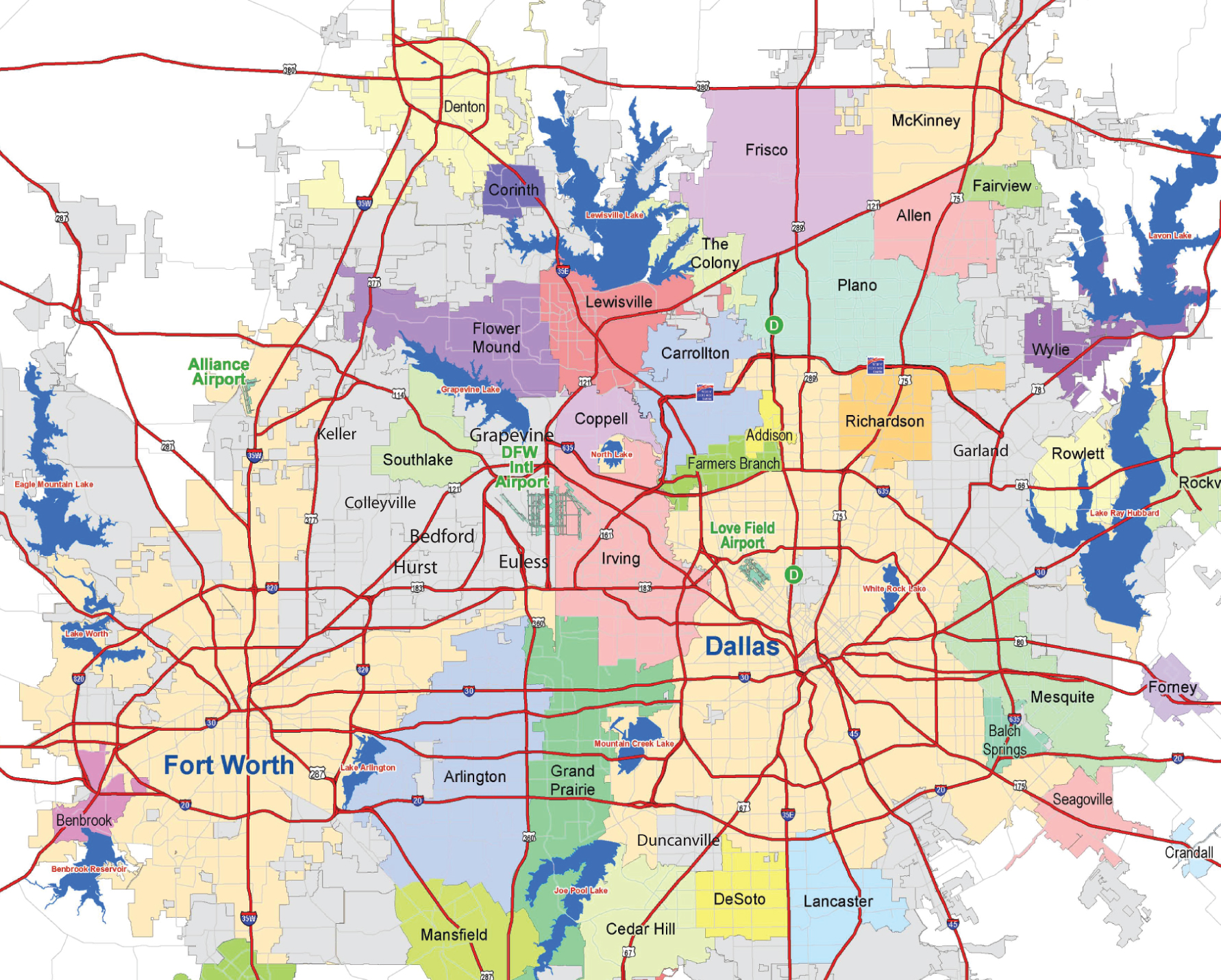 DALLAS-FORT WORTH
IF DFW WERE A STATE
9TH IN GDP
8 NEW JERSEY | 10 NORTH CAROLINA
IF DFW WERE A COUNTRY
23RD IN GDP
22 SWEDEN  | 24 NIGERIA
4TH LARGEST
METROPOLITAN REGION IN THE USA
[Speaker Notes: With a heavy presence of major national and multinational companies in our region, it’s no surprise we have a regional economy that is competitive with other states and even with other countries. 

To compare our regional economy by GDP on the domestic scale, if this region were its own state, its economy would be in the Top 10 and would closely rival those of New Jersey and North Carolina.

Comparing globally, if DFW were its own country, we would be right up there in the Top 25, just after Sweden.]
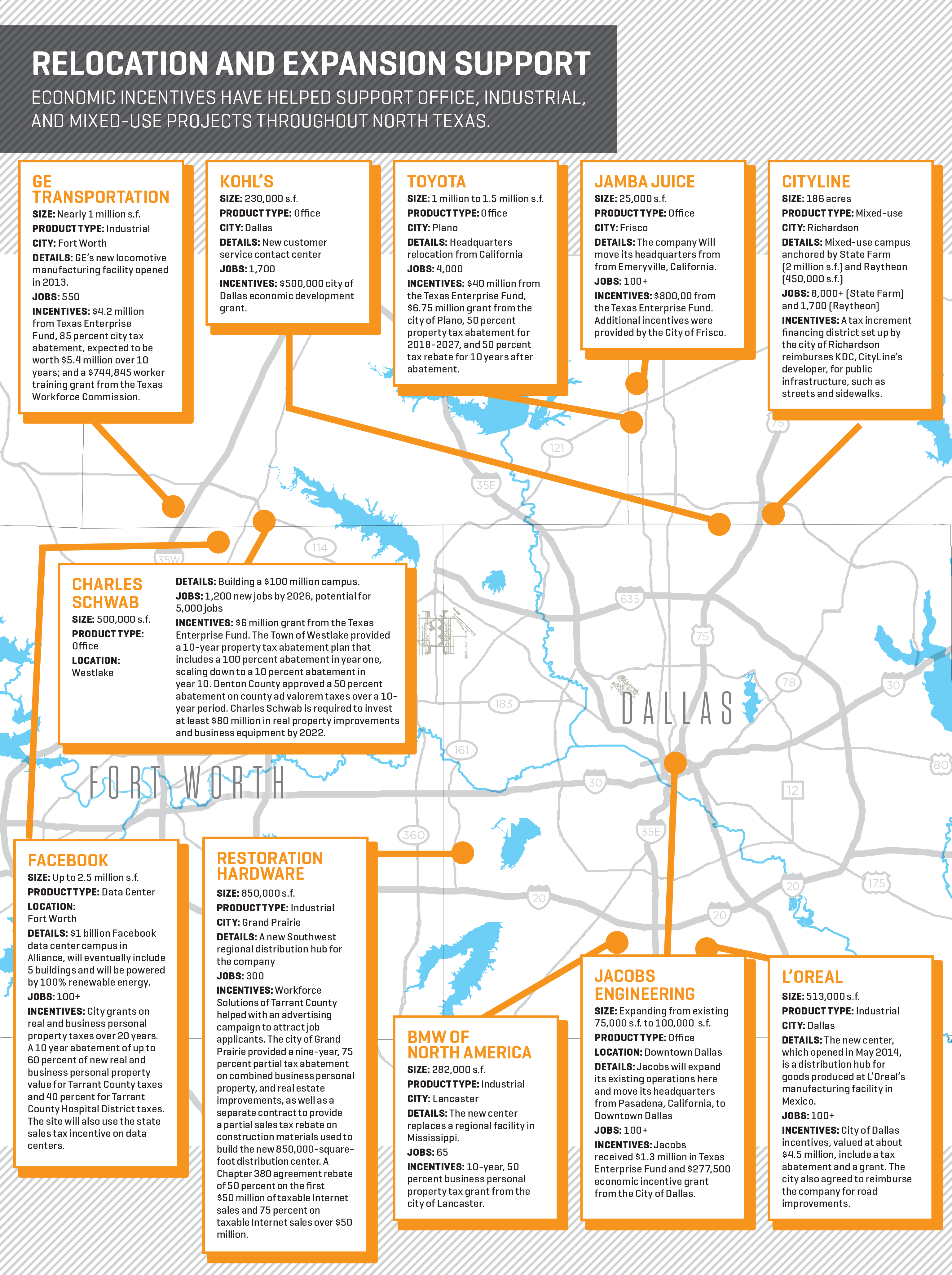 BUSINESS INCENTIVES
LOCAL INCENTIVES
FREEPORT EXEMPTION
ECONOMIC DEVELOPMENT ACT (CHAPTER 313)
TAX INCREMENT FINANCING DISTRICT
TAX ABATEMENTS
CHAPTER 380/381 AGREEMENTS
TYPE A AND B ECONOMIC DEVELOPMENT CORPORATIONS
STATE INCENTIVES
TEXAS ENTERPRISE FUND
MANUFACTURING EXEMPTIONS
NATURAL GAS AND ELECTRICITY
DATA CENTER INCENTIVES
RESEARCH AND DEVELOPMENT
SKILLS DEVELOPMENT FUND
GOVERNOR’S UNIVERSITY RESEARCH INITIATIVE (GURI)
TEXAS PRODUCT DEVELOPMENT AND SMALL BUSINESS INCUBATOR FUND (PDSBI)
FEDERAL INCENTIVES
FOREIGN TRADE ZONES
A GLOBAL TRADING CENTER
DFW AND FINLAND TRADE: $140.4 MILLION
29
Top Goods Exported from DFW (in USD)
Aircraft and Parts                         		$7.3 billion
Semiconductors       	           			$2.9 billion
Communication Equipment      		$2.7 billion
Motor Vehicles 	           			$2.3 billion
0.09%
$127.3M
Exports from DFW to Finland
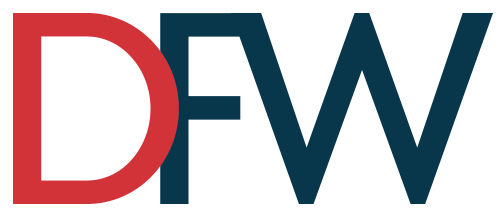 Top Services Exported from DFW (in USD)
90.6%
$13.1M
Financial			      	 	$2.2 billion
Air Transportation				$1.7 billion
Freight			       			$1.7 billion
Management		       			$1.3 billion
Information Technology	   	    	$1.2 billion
Imports from Finland to DFW
Trade with Finland accounts for 0.19% of DFW’s total international trade
[Speaker Notes: The total value of the DFW-world import/export relationship in 2016 was $69.36B, with about 67% of that total being imports and about 33% being exports.

To add some context: China is by far DFW’s largest trading partner, with a total annual trade averaging $24B, of which 94% is imports. Our strength as an importing region is due largely  to our central location and our consequent ability to serve as a springboard for goods being shipping to the rest of the country.

We also do our fair share of exporting. Many goods and services are produced in and exported from DFW, especially aerospace and aviation parts, high tech goods, and advanced services.]
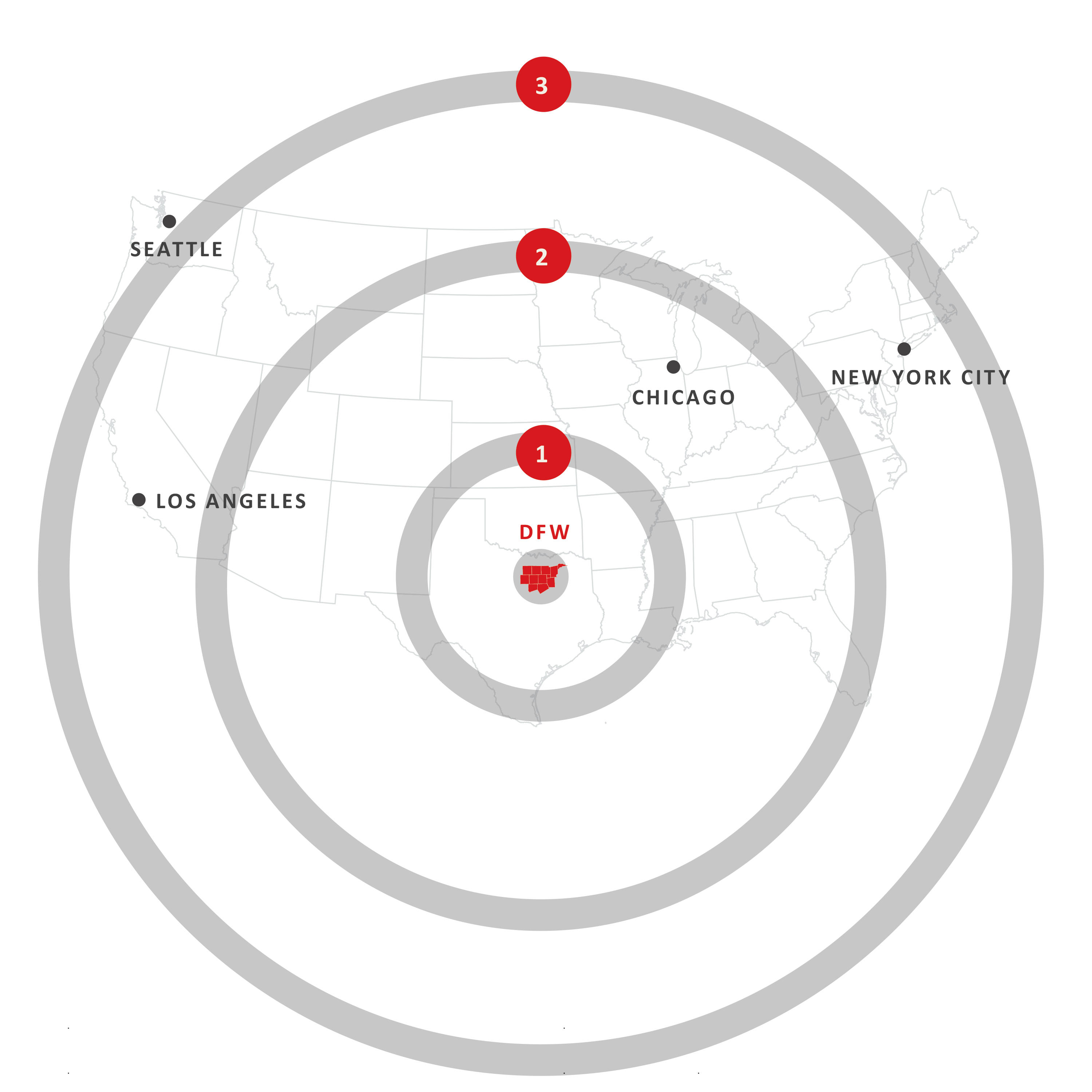 DOMESTIC ACCESS
RING
HOURS
% POP. SERVED
KILOMETERS
1
16%
10
966
2
37%
24
1,545
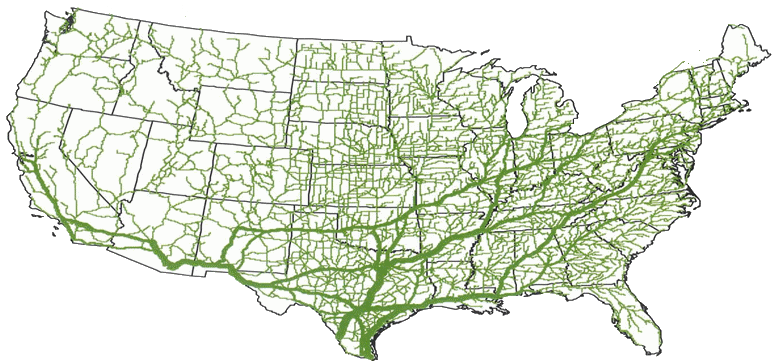 3
93%
48
2,887
[Speaker Notes: Additionally, because of its location in the U.S. and the regional convergence of airway, highway, and railway, DFW is one of the country’s greatest centers for logistics.  You can see, on the bottom left, that DFW is a major artery for U.S. highways, making it a central hub for companies like UPS and FedEx. Many major retailers, such as Amazon, Walmart, and Wayfair have a large distribution presence in the region.

In just 48 hours, you can drive anywhere in the U.S. and anywhere in most of Canada and Mexico. DFW is equidistant from Toronto and Mexico City, making trade even more straightforward for companies with operations spanning North America.

DFW is also home to 4 foreign trade zones, several customs centers, and a wide range of freight services, making international trade that much easier.]
DIRECT FLIGHTS TO 
MAJOR WORLD CITIES
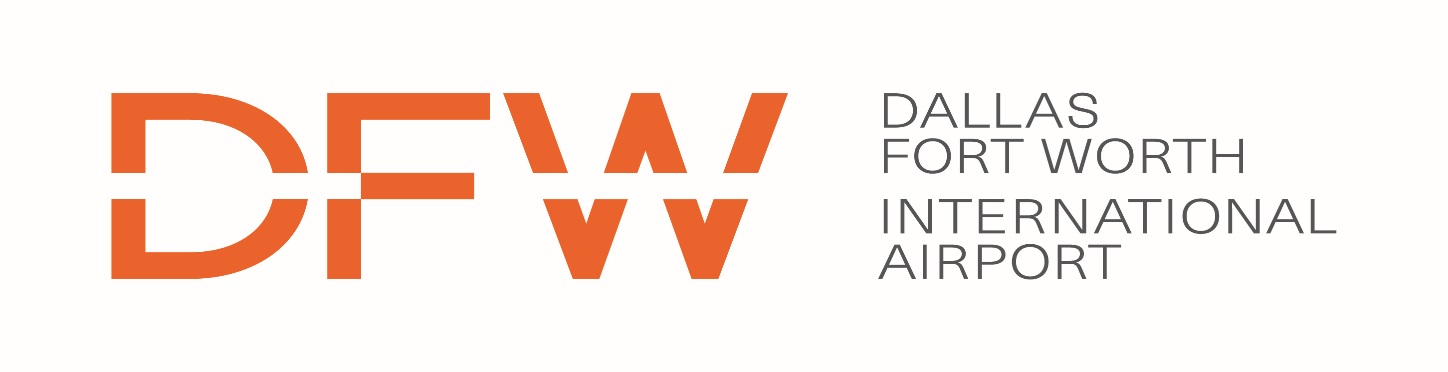 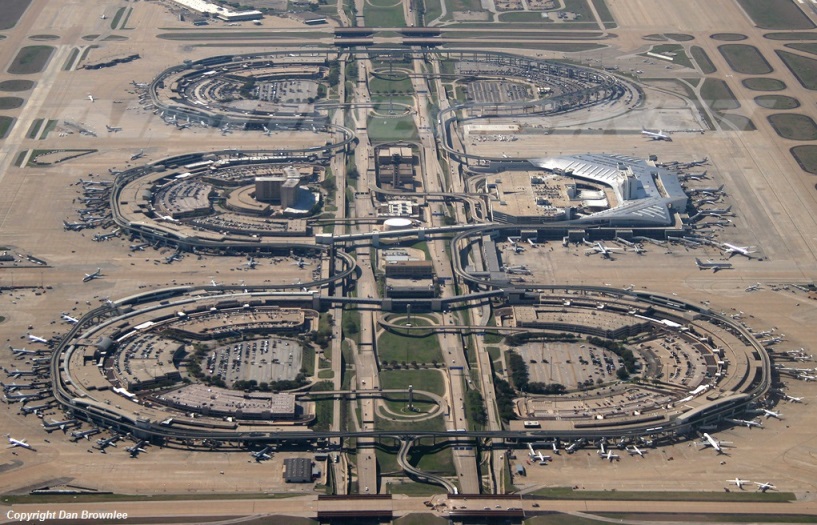 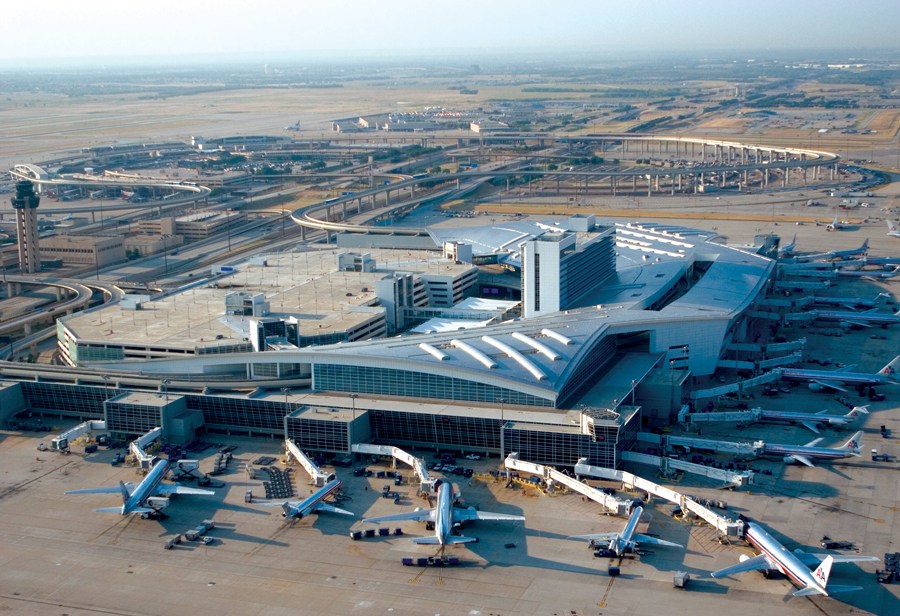 210
Non-Stop Destinations
171
DFW International Airport by the Numbers:
Domestic Destinations
170,000+ daily passengers
165 gates
24-hour operations
7 runways
57
International Destinations
5 terminals
4 simultaneous landings
#1 largest carbon-neutral airport in North America
0 slot constraints
GLOBAL ACCESS
0 curfew hours
[Speaker Notes: I want to take a moment to highlight the advantages of our central location. 

Our air service – both for passengers and for cargo – is unparalleled in the United States.

Built in 1974 by the cities of Dallas and Fort Worth, DFW International Airport is an economic engine for the region, generating $16.6B in economic impact annually. DFW is one of the highest capacity airports in the world, and is continually rated among the best in customer service. 

Anywhere your people and your products need to go, our two airports - DFW International Airport and Dallas Love Field - can get you there. In just 4 hours, you can fly anywhere in the continental United States.

This region is also home to the largest global airline – American Airlines – and the largest domestic airline – Southwest Airlines – making it simple to get anywhere here or abroad.]
WELCOME TO
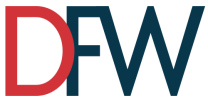 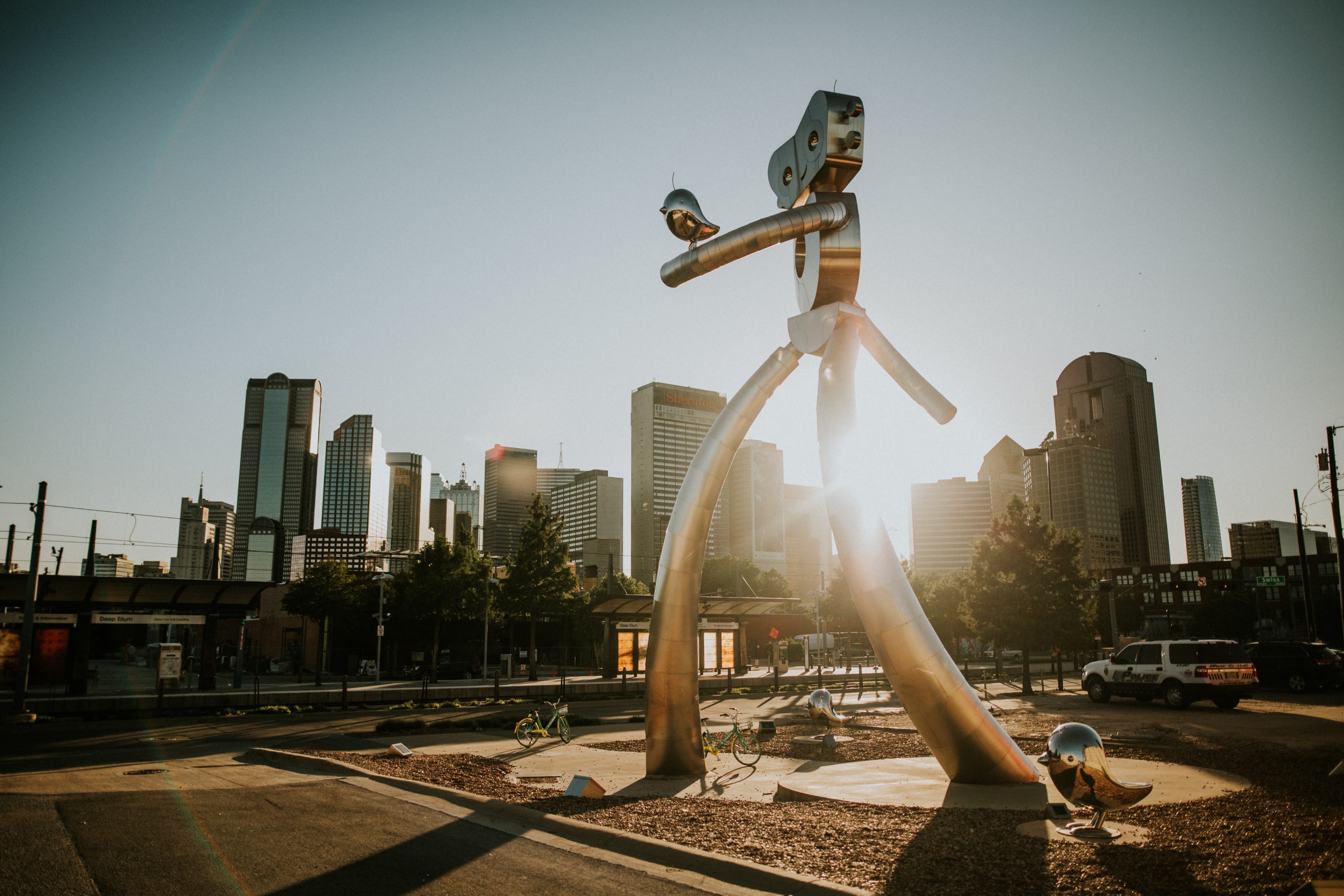 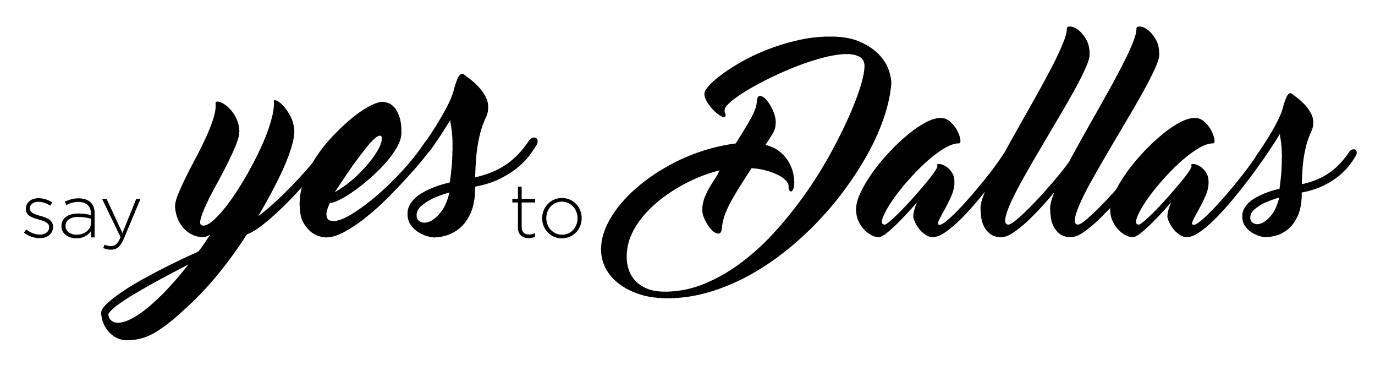 is the Dallas Regional Chamber’s new TALENT ATTRACTIONcampaign designed to help new residents feel at-home in the region by providing guides for dining, sports, outdoor entertainment, shopping, and art.
Visit sayyestodallas.com for more information about making the move to the Dallas Region!
WELCOME TO
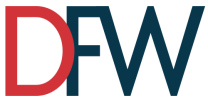 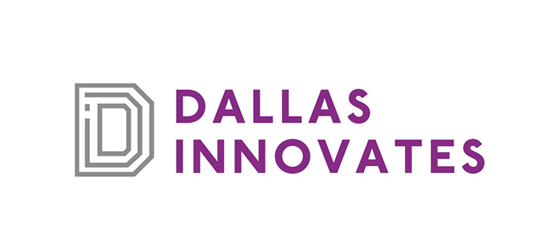 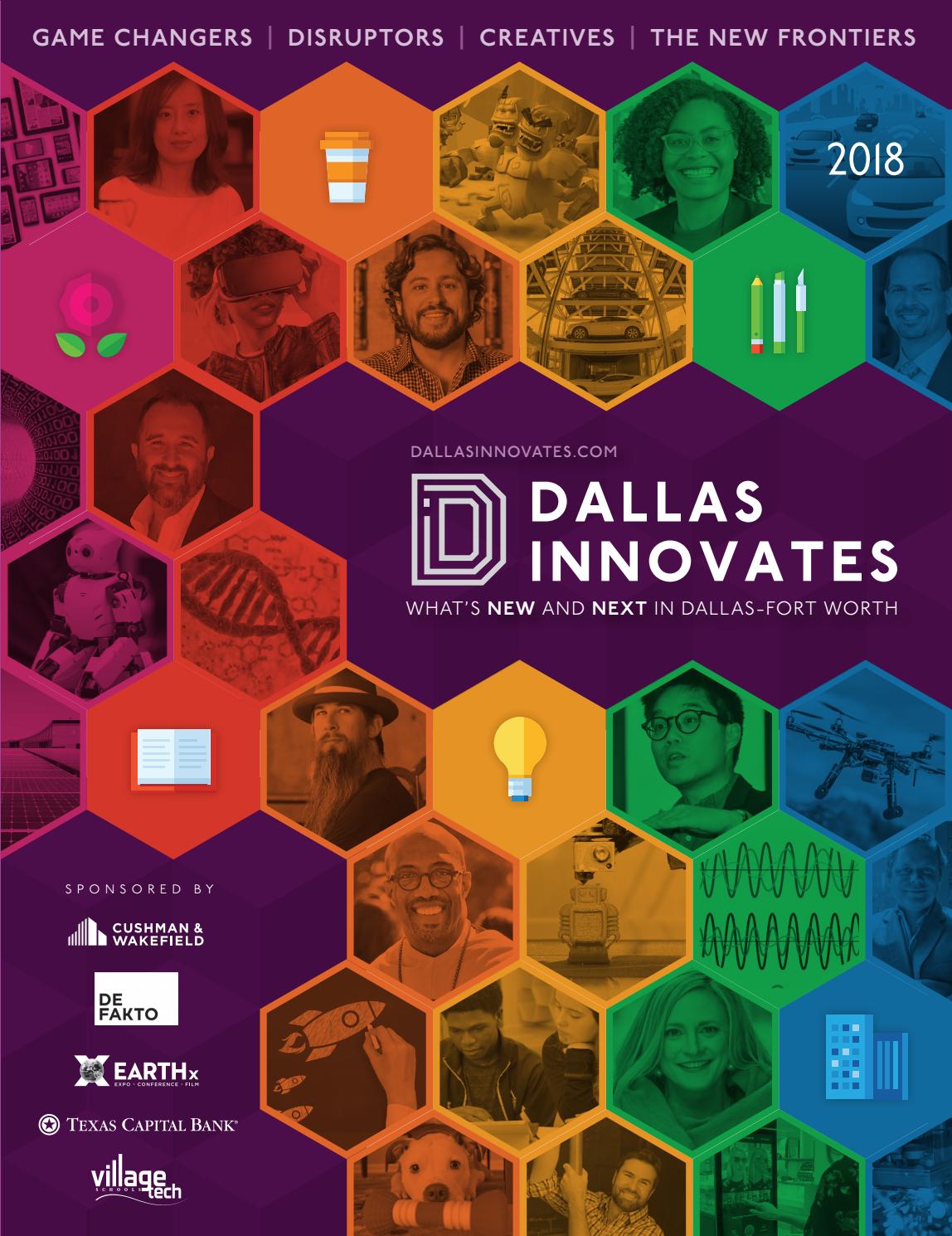 is the Dallas Regional Chamber’sINNOVATIONguide designed to help entrepreneurs and investors learn more about and connect to the region’s innovation ecosystem.
Visit dallasinnovates.com for more information about innovation in the Dallas Region!
WELCOME TO
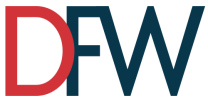 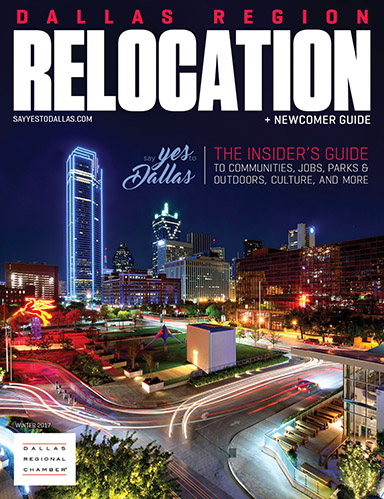 Visit dallaschamberpublications.comto access full copies of our other publications, including:

THE RELOCATION GUIDE – designed to help new residents learn more about neighborhood, school, and lifestyle options in the region.

THE REAL ESTATE REVIEW – designed to inform people about finished, in-progress, and upcoming real estate development projects in the residential, commercial, and industrial fields.
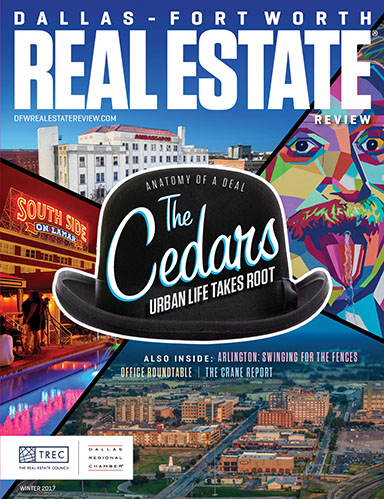 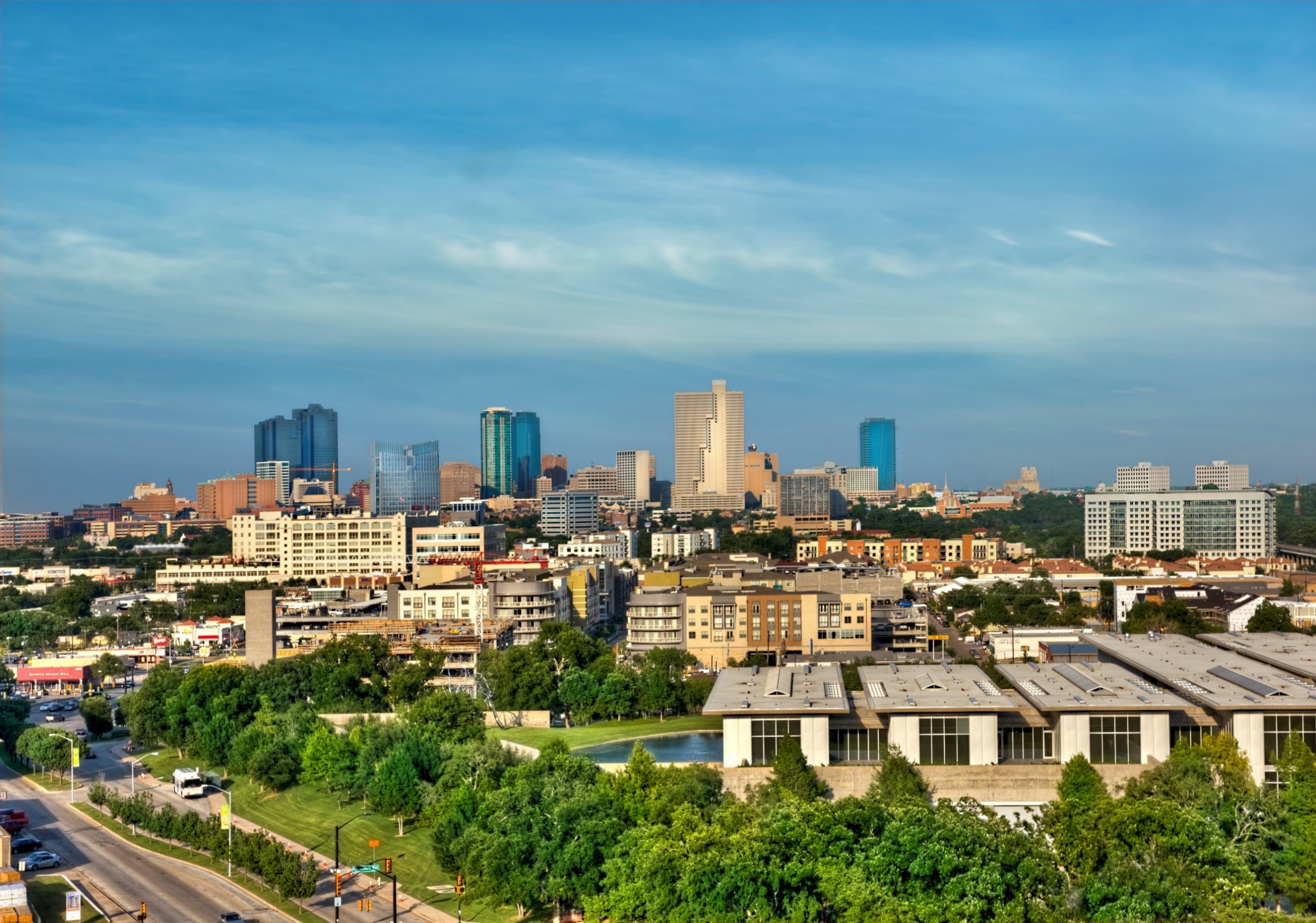 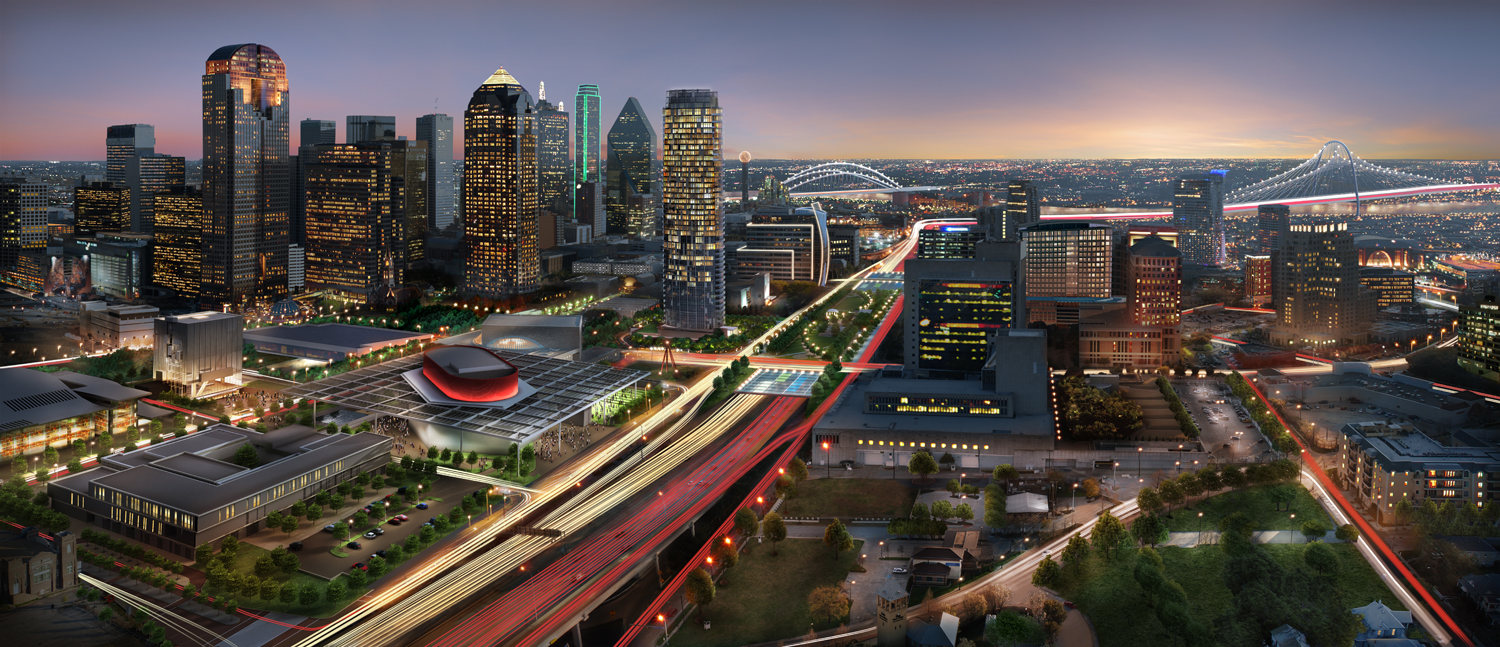 DALLAS – FORT WORTH WELCOMES FINNISHCOMPANIES
[Speaker Notes: Thank you for having us – we’re happy to be here to answer any further questions you might have, to learn more about your business, and to work together to bring more international companies to the region. Thank you.]